Earth Resources Regulation
Quarterly Performance Report
2019-20 Quarter 3
1st January to 31st March 2020
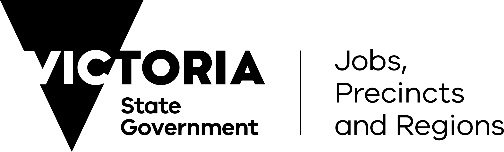 1
Page    2
Earth Resources Regulation KPI Summary 2019-20 Quarter 3
Summary
This report provides a summary of the operating performance for the third quarter of financial year 2019-20 (1st January to 31th March 2020).

Stand out performance indicators in 2019-20 Q3 : 
KPI 1# - 100% of the work plan stages for 20 quarries were assessed within the statutory time frames.
KPI 2# - 143 operational compliance activities were undertaken. 
KPI 3# - 100% of reportable incidents were responded to during this quarter. 
KPI 4# - 100% participation in Environmental Review Committee meetings.
KPI 5# - The time to respond to complaints took on average one business day.
                              # - Explained in the next slide

Administrative updates by notification
Five extractive and two mining industry administrative changes (notifications) were acknowledged during the period.

Petroleum Operation Plans
20 petroleum plan stages were assessed from 12 unique plans for existing operations exempt from the moratorium on onshore conventional gas (e.g. underground storage). 
Eight Petroleum plans were accepted in the quarter.
Key Performance Indicator Reporting
Earth Resources Regulation is Victoria’s earth resources regulator – our role includes granting rights to access resources, assessing works and setting controls for the extraction of resources, conducting compliance operations to ensure that authority holders fulfil their regulatory obligations, engaging with communities and stakeholders, and ensuring that authority holders rehabilitate their sites. We are committed to being an effective regulator. 

Earth Resources Regulation is a unit of the Department of Jobs, Precinct and Regions (DJPR). The unit is guided by the department’s compliance framework and policy. This whole-of-department policy requires regular performance measuring and reporting to demonstrate the effectiveness of Earth Resources Regulation’s compliance activities. Earth Resources Regulation uses a range of indicators to monitor its activities and performance and publishes key performance indicators on its website on a quarterly basis. Public reporting of the data allows stakeholders to continue to monitor Earth Resources Regulation’s performance.
Earth Resources Regulation Quarterly Performance Report 2019-20 Q3
Key Performance Indicators 2019-20 Quarter 3
Page    3
Earth Resources Regulation Quarterly Performance Report 2019-20 Q3
Page    4
KPI 1 Efficient Approvals Process – Extractive Work Plans
Extractive Work Plan Stages* Assessed Within Statutory Time Frame (STF)
* A work plan stage represents a statutory decision point
Explanation for the result: 

This performance indicator for extractive industry work authority work plans measures whether the work plan stages were assessed within the statutory time frames.
In Q3 28 extractive work plan stages were assessed for 20 unique work plans, of which 100% were assessed within the statutory time frame. Five work plans were approved in the quarter. Two work plan variations were statutorily endorsed and returned to client to proceed to planning approval.
Extractive Work Plans Approved in the quarter
Work Authority Finalised in the quarter
Why are these measures important?

Earth Resources Regulation strives for a consistent and transparent approvals process, balancing efficiency but maintaining the rigour required for comprehensive assessment, consistent with the legislation.
Earth Resources Regulation Quarterly Performance Report 2019-20 Q3
Page    5
KPI 1 Efficient Approvals Process – Mineral Licences and Work Plans
(Table 1) Mineral Licences and Work Plan Stages Assessed Within Statutory Time Frame (STF)
Explanation for the result: 

This performance indicator combines mining licence applications, exploration licence applications and mineral industry work plan stages and measures whether they were assessed within the statutory time frames.
In Q3 there were 21 (16 mineral work plans stages assessed and five mineral licence applications approved) of which 81% were assessed within the statutory time frames.
(Table A) Mineral Licence Applications Assessed Within Statutory Time Frame (STF)
Explanation for the result: 

This table is an expanded subset of the table (1) above and it details performance of the regulator in assessing mineral licence applications.

In Q3 one out of five applications were approved within the statutory time frame, this was due to a temporary hold in processing during the bushfire response and some licences requiring additional information from the proponent.
(Table B) Mineral Work Plan Stages* Assessed Within Statutory Time Frame (STF)
Explanation for the result: 

This table is an expanded subset of the table (1) above and it details performance of the regulator in assessing mineral work plan application stages.
In Q3 16 mining and exploration work plan stages were assessed from 12 unique work plans, of which 100% were assessed within the statutory time frame. Six work plans were approved in the quarter.
* A work plan stage represents a statutory decision point
Earth Resources Regulation Quarterly Performance Report 2019-20 Q3
Page    6
KPI 1 Efficient Approvals Process – Tenement Variations
Tenement Variations Approved Within Client Service Standard (CSS)
Explanation for the result: 

Client Service Standard (CSS) is the parentage of licence variations assessed within departmental agreed timeframes where a statutory timeframe does not exists.
 
In Q3 91% of the licence variations were completed within the client service standard.

Why are these measures important?
Earth Resources Regulation began reporting on the client service standard in July 2017. This indicator measures how well the department meets its client service standard when processing licence variation approvals.
Earth Resources Regulation Quarterly Performance Report 2019-20 Q3
KPI 1 Efficient Approvals Process – Non MRSDA Licence Variations
Page    7
Non MRSDA Licence Variations
Explanation for the result: 
In Q3 there were 18 non MRSDA licence variations approved. The top two types were for Registration of Dealings and Transfers.
Earth Resources Regulation Quarterly Performance Report 2019-20 Q3
KPI 1 Efficient Approvals Process – Petroleum Operation Plans
Page    8
Petroleum – Operation Plans
Explanation for the result: 
In Q3 20 petroleum plan stages were assessed from 12 unique plans for existing operations exempt from the moratorium on onshore conventional gas (e.g. underground storage). Assessments related to existing production and storage facilities and proposed exploration drilling operations. 
There were eight petroleum plans accepted in the quarter.
Note: 
Hydraulic fracturing and coal seam gas exploration and extraction are banned in Victoria.
Earth Resources Regulation Quarterly Performance Report 2019-20 Q3
KPI 1 Work Plan  - Administrative Updates by Notifications
Page    9
Explanation for the result: 
In Q3 there were five extractive and two mining industry administrative changes acknowledged.
Earth Resources Regulation Quarterly Performance Report 2019-20 Q3
KPI 2 Ensuring Compliance – Compliance Activities Undertaken
Page    10
Compliance Activities – 2019-20 Q3
Why are these measures important?
Earth Resources Regulation undertakes proactive compliance activities using a risk based approach. Activities include audits, inspections, meetings with duty holders and site closures after reviewing rehabilitation.
  
Earth Resources Regulation undertaken compliance actions under the Mineral Resources (Sustainable Development) Act 1990, Petroleum Act 1998 and other legislations, to identify and act on any audits or omission by the duty holder that has, or is likely to result in a risk to public safety, the environment, land, property or infrastructure, or is a non-compliance with a licence or work authority conditions.
Explanations for the results:

In Q2 Earth Resources Regulation conducted 143 proactive compliance activities involving 110 duty holders, exceeding the 75 compliance activities target by 68. The number of field activities decreased in March, due to COVID-19.
Earth Resources Regulation Quarterly Performance Report 2019-20 Q3
KPI 2 Ensuring Compliance – Compliance Audits
Page    11
Compliance Audits – by type of Audit
Explanations for the results:

In Q3 31 audits were conducted. Plan and conditions, progressive rehabilitation, and dust were the top three audits in the quarter. 
Earth Resources Regulation's compliance program aims to drive improved industry performance and is focussing on management of the following risks to protect public safety and the environment: rehabilitation, fire, dust, noise, stability, water and approval conditions. 
For further information on compliance priorities see the Earth Resources Regulation Compliance Strategy https://earthresources.vic.gov.au/__data/assets/pdf_file/0020/461315/Earth-Resources-Regulation-Compliance-Strategy-2018-2020.pdf)
Explanations for the results:

The audit program is risk based with a focus on more significant sites. Compliance improvements or enhanced risk controls were recommended at 45%(14 out of 31) of audited sites in Q3. The number of actions required can be dependant on the type of audits completed, and if the audits were ‘follow up’ audits from previously identified risks.

Why are these measures important?
This indicator measures the number of current tenements that have had a compliance activity undertaken and shows how many duty holders are meeting requirements.
Earth Resources Regulation Quarterly Performance Report 2019-20 Q3
KPI 2 Ensuring Compliance – Enforcement Activities
Page    12
Enforcement Activity Issued in FY 2019-20 Q3
Enforcement actions summary:
Earth Resources Regulation compliance group undertook a number of investigations into alleged illegal quarrying activities. Outcomes ranged from official warnings, infringements, and some matters referred to prosecution.

In Q3 19 remedial notices were issued, some of the notices were for alleged encroached into perimeter buffers, poor waste management, operating outside the boundaries and growth of noxious weeds on site.

Further details on enforcement actions can be found in the following media releases:
https://earthresources.vic.gov.au/about-us/news
Infringements and Official Warnings issued in FY 2019-20 Q3
Infringements and Official Warnings summary:
In Q3 Earth Resources Regulation issued four written instructions, two directions and one official warning to authority holders for alleged breach of not maintaining boundary fencing, public access risk and poor signage.
Earth Resources Regulation Quarterly Performance Report 2019-20 Q3
Page    13
KPI 3 Reportable Incidents
Reportable Incidents in FY 2019-20 Q3
Non-Reportable Incidents in FY 2019-20 Q3
Why are these measures important?
This measure shows whether Earth Resources Regulation is responsive to high risk incidents that occur at tenement sites. The indicators measure the number of compliance and enforcement actions that Earth Resources Regulation inspectors commenced, completed and closed in a particular period. Depending on its complexity, an incident may be resolved in a subsequent quarter.
Explanation for the result:
There were three reportable incidents in Q3. The incidents were related to water spill, small fire and dust issues.
There were seven non-reportable incidents in Q3 relating to mining outside the licence boundaries, storm water damaged tailing wall, trespasser on site.
Earth Resources Regulation will continue to proactively undertake compliance activities, focussing on stability, public safety and environmental protection.
Earth Resources Regulation Quarterly Performance Report 2019-20 Q3
KPI 4 Facilitation of Stakeholder Engagement
Page    14
Environmental Review Committee Attendance
Why are these measures important?
The stakeholder engagement indicator covers the interaction between the regulator, duty holders, co-regulators and the community by reporting active participation by Earth Resources Regulation at Environmental Review Committee meetings. Earth Resources Regulation has made a commitment in the Compliance Strategy to report on ERC attendance quarterly.
Explanation for the result:  
Earth Resources Regulation attended 18 of the 18 Environmental Review Committee meetings, achieving 100% attendance rate in Q3.
Stakeholder Reference Group
Why are these measures important?
The Stakeholder Reference Group provides a forum for engagement and consultation with stakeholder representatives from industry associations and government agencies regarding statutory, regulatory and stakeholder relations issues and activities in the context of the current policy and regulatory framework.
Explanation for the result:  
The target is an annual figure based on Stakeholder Reference Group meetings being scheduled every three months.  
There was one SRG meeting held by Earth Resources Regulation in Q3.
Earth Resources Regulators Forum
Why are these measures important?
The Earth Resources Regulators' Forum drives a coordinated, strategic approach to regulation in the earth resources sector. Through the forum and its independent chair, Earth Resources Regulation coordinates its activities with other regulators to improve timeliness, reduce compliance and administrative costs to industry, and identify and resolve any regulatory gaps or overlaps. This includes a focus on more real-time communication, strategic sequencing, common risk assessment and partnerships with local government authorities.
Explanation for the result:  
The target is an annual figure based on three Earth Resources Regulator Forum meetings being scheduled each year. 
The scheduled Earth Resources Regulator Forum meeting was cancelled due to  COVID-19 social distancing measures in March 2020.
Earth Resources Regulation Quarterly Performance Report 2019-20 Q3
KPI 5 Complaint Management
Page    15
Response Time to Complaints in FY 2019-20 Q3
Explanation for the result:  

There were 16 complaints in Q3. The top complaints were vibrations from blasting and excessive dust from quarry sites. Seven of the complaints were resolved and nine are under investigation. The average number of days to respond to a complaint was one day.
Why are these measures important?
The complaints handling process is an important aspect of effective stakeholder management and building confidence in Earth Resources Regulation as an effective regulator.
* Median Days: Arranging the days to respond in order and then selecting the one in the middle value . Median is used to minimise the impact of outliers.
Earth Resources Regulation Quarterly Performance Report 2019-20 Q3
Page    16
Department of Jobs, Precincts and Regions
Earth Resources Regulation

1 Spring Street
Melbourne VIC 3000
Telephone: 1300 366 356

© Copyright State of Victoria, Department of Jobs, Precincts and Regions 2020

Except for any logos, emblems, trademarks, artwork and photography, this document is made available under the terms of the Creative Commons Attribution 3.0 Australia licence.

This document is also available online at:
https://earthresources.vic.gov.au/legislation-and-regulations/regulator-performance-reporting/quarterly-performance-reports
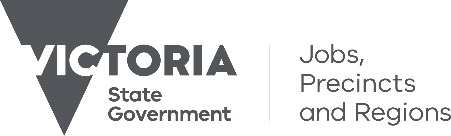 Earth Resources Regulation Quarterly Performance Report 2019-20 Q2